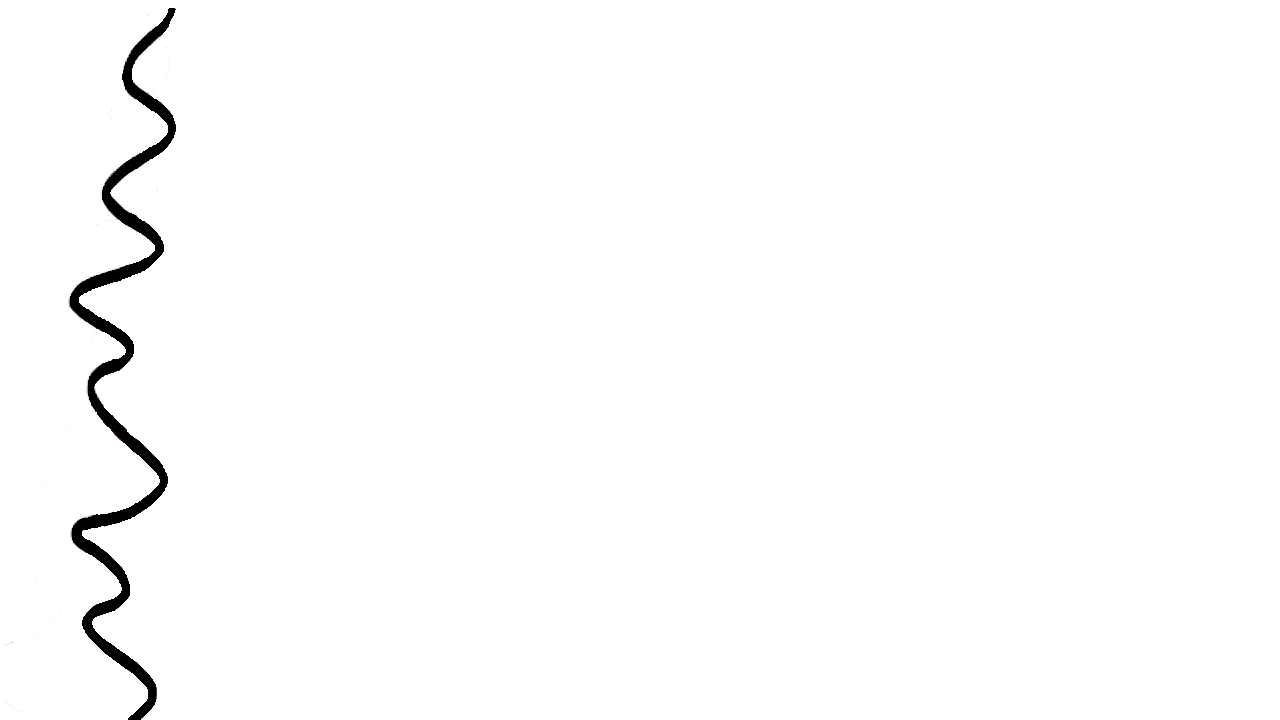 Результативность и качество реализации дополнительной общеразвивающей программы
Дополнительная общеразвивающая программа по робототехнике реализуется  на базе МБДОУ «Центр развития ребенка – детский сад «Гармония» с сентября 2019 года. Срок реализации программы 2 года.
    За время работы студии «Юный конструктор» реализация программы показала положительную динамику результативности, которая отслеживается через:
Мониторинг результативности освоения программы.
Участие и победы обучающихся в конкурсах и мероприятиях разного уровня.
Стабильность количественного состава обучающихся.
Мониторинг удовлетворенности качеством обучения по программе.
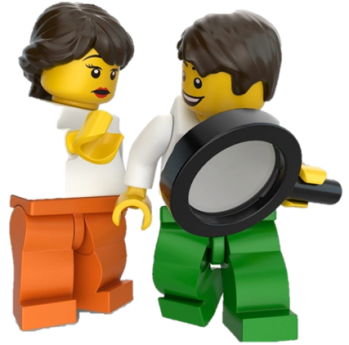 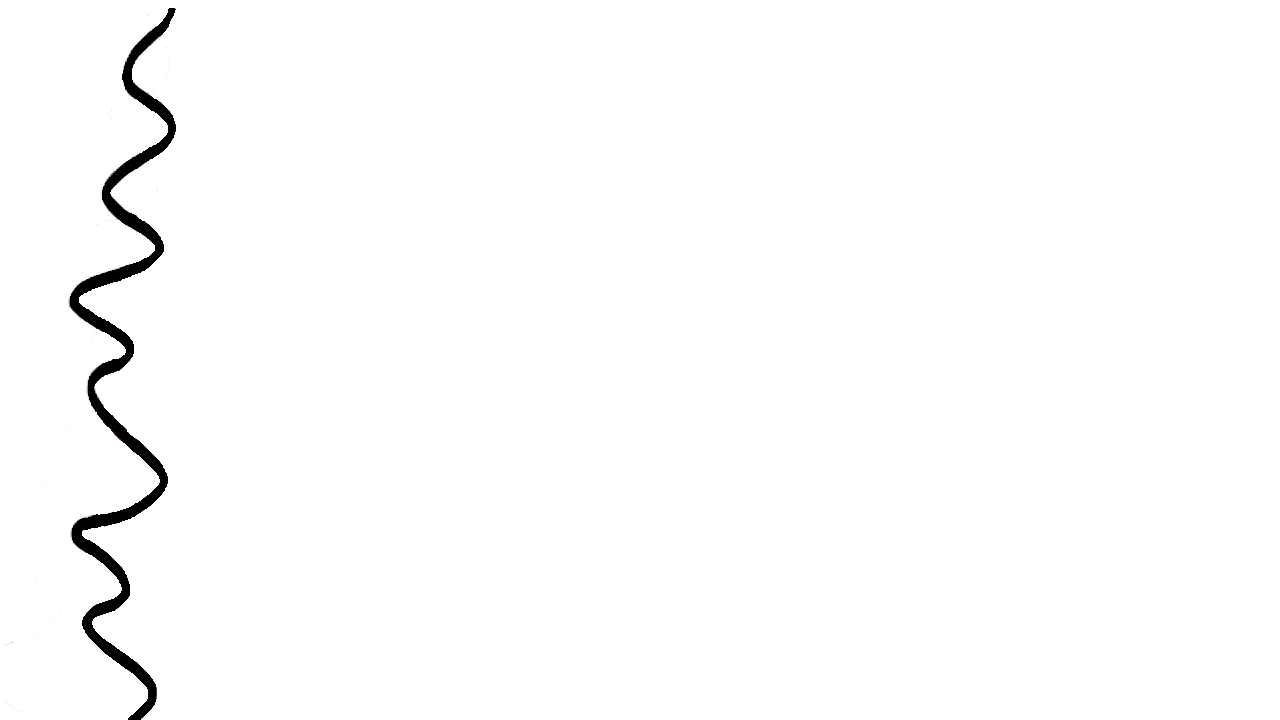 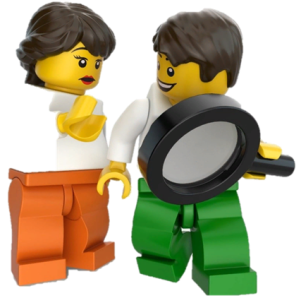 Результаты диагностики освоения  дополнительной общеразвивающей программы
В результате проведенного мониторинга выявлена положительная  динамика результативности по освоению  программы. За два года обучения увеличился высокий уровень освоения программы с 69 % до 88%, что составило 17%. Обучающиеся с низким уровнем  на второй год обучения отсутствуют.
    В 2021-2022 учебном году показатели по освоению программы снижаются в связи с тем, что    в студию набрана новая группа детей.
Участие и победы обучающихся в конкурсах и мероприятиях разного уровня
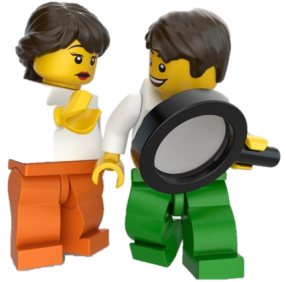 Вывод: обучающиеся студии ежегодно являются участниками, победителями и призерами робототехнических соревнованиях конкурсов, слетов, фестивалей различного уровня.
В динамике наблюдается стабильное увеличение данного показателя.
Стабильность количественного состава обучающихся
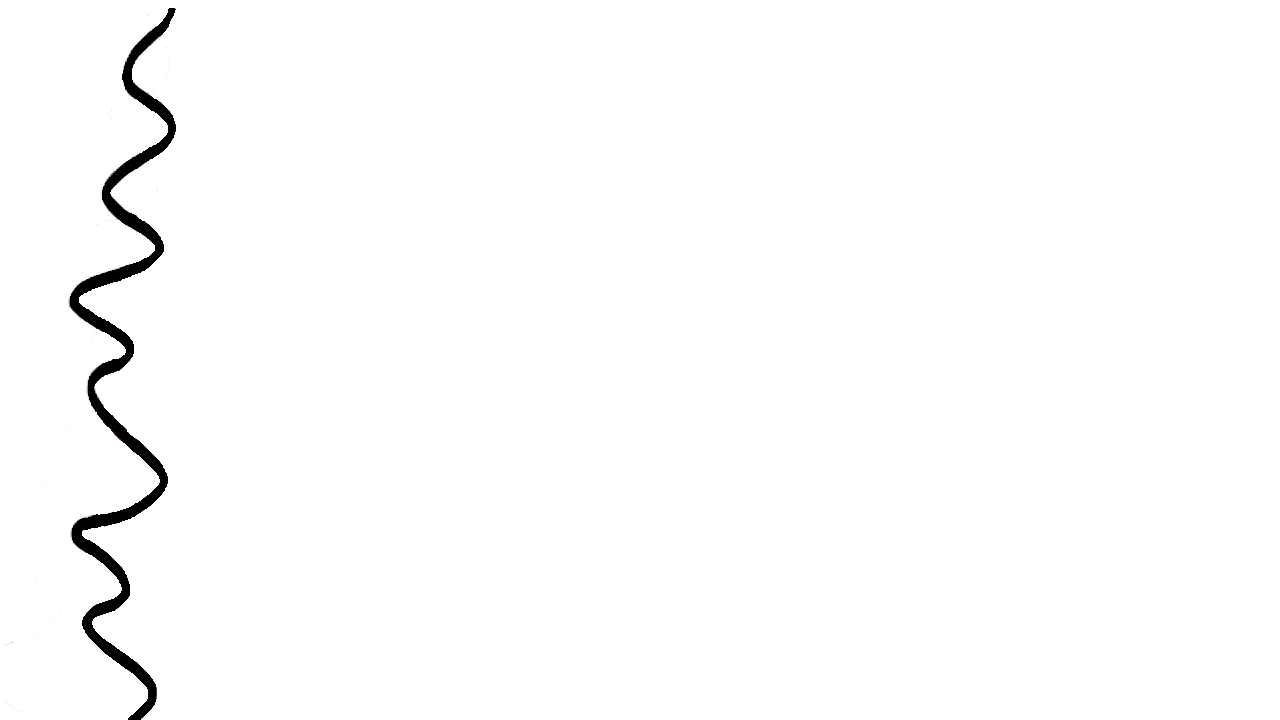 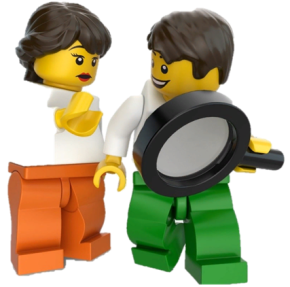 Вывод: показатель стабильности количественного состава обучающихся студии в рассматриваемый период достигает стабильно максимального значения.
Мониторинг удовлетворенности качеством обучения по программе
Ежегодно в конце учебного года проводится анкетирование родителей на вопросы удовлетворенности качеством обучения по дополнительной общеразвивающей программе.
Вывод: Как видно из таблицы зафиксирован высокий уровень (92-100%) удовлетворенности качеством услуг среди респондентов.
     Таким образом с 2019-2022  годы прослеживается положительная динамика  результативности и качества реализации дополнительной общеразвивающей программы  по робототехники «Ведоша» технической направленности. Успешность обучающихся определяется не только дипломами и грамотами, но и индивидуальным ростом каждого ребенка.